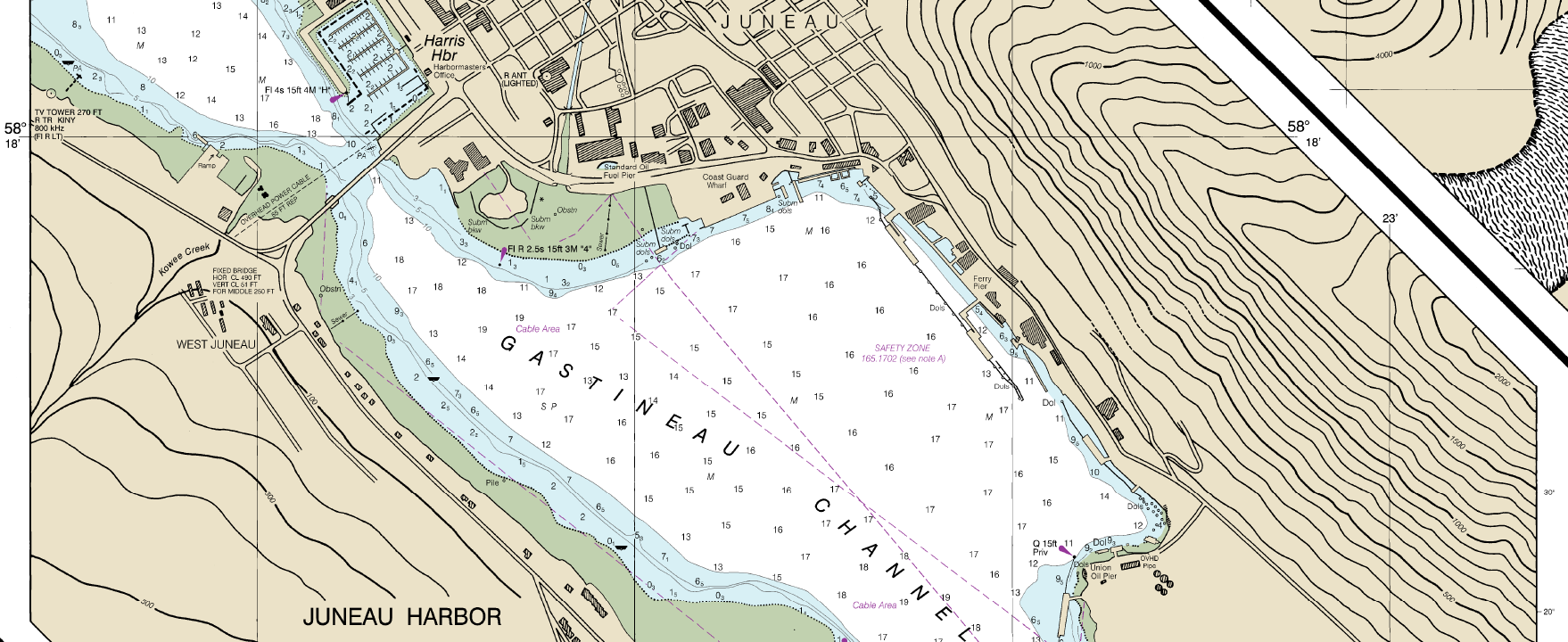 Southeast Alaska Pilots’ Association
Captain Hans H Antonsen
Hydrographic Services Review Panel
Stakeholder Perspectives
August 28, 2018
1
About SEAPA
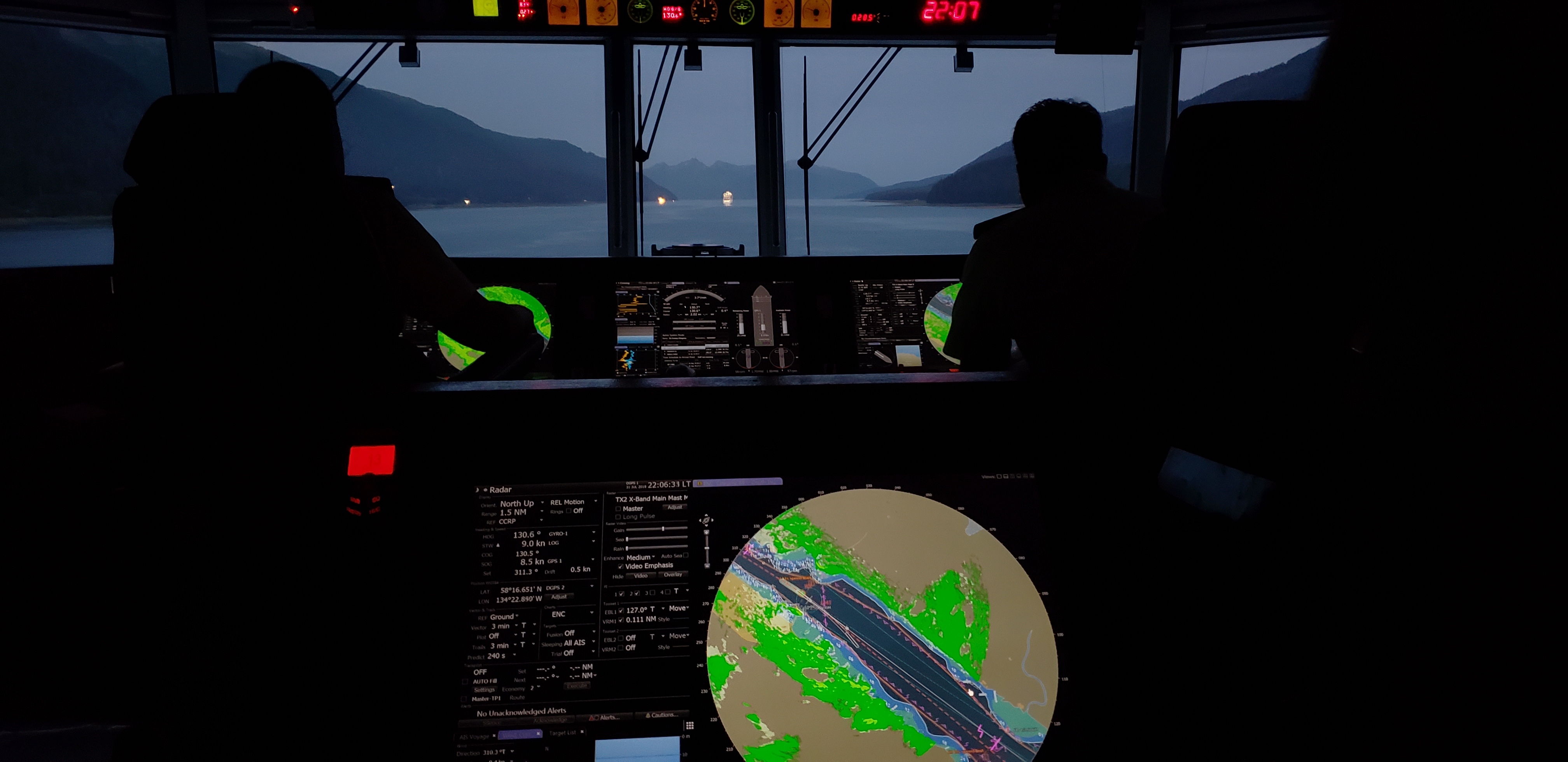 Safe navigation of vessels since 1971 when the Pilot Act was first adopted 

Two thirds of all Alaskan pilots serve the Southeast region

Over 2,500 ship movements per year- cruise ships, yachts, cargo ships

Average of 34 cruise ships per year bringing over 1 million passengers to the region

Tourism is the #1 industry in Southeast Alaska
Norwegian Pearl
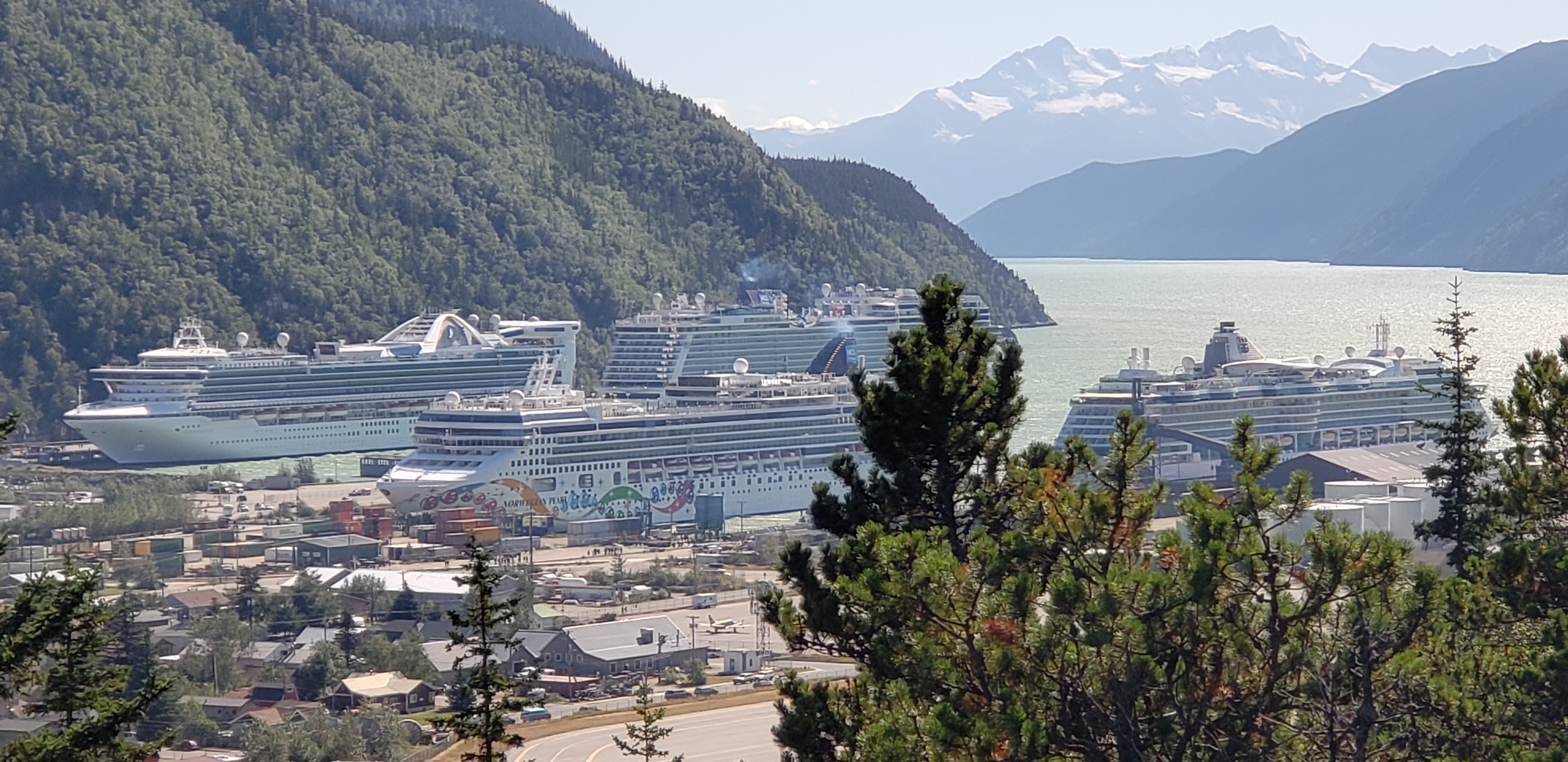 Skagway, AK
2
Usage of NOAA Navigation Services & AOOS Data
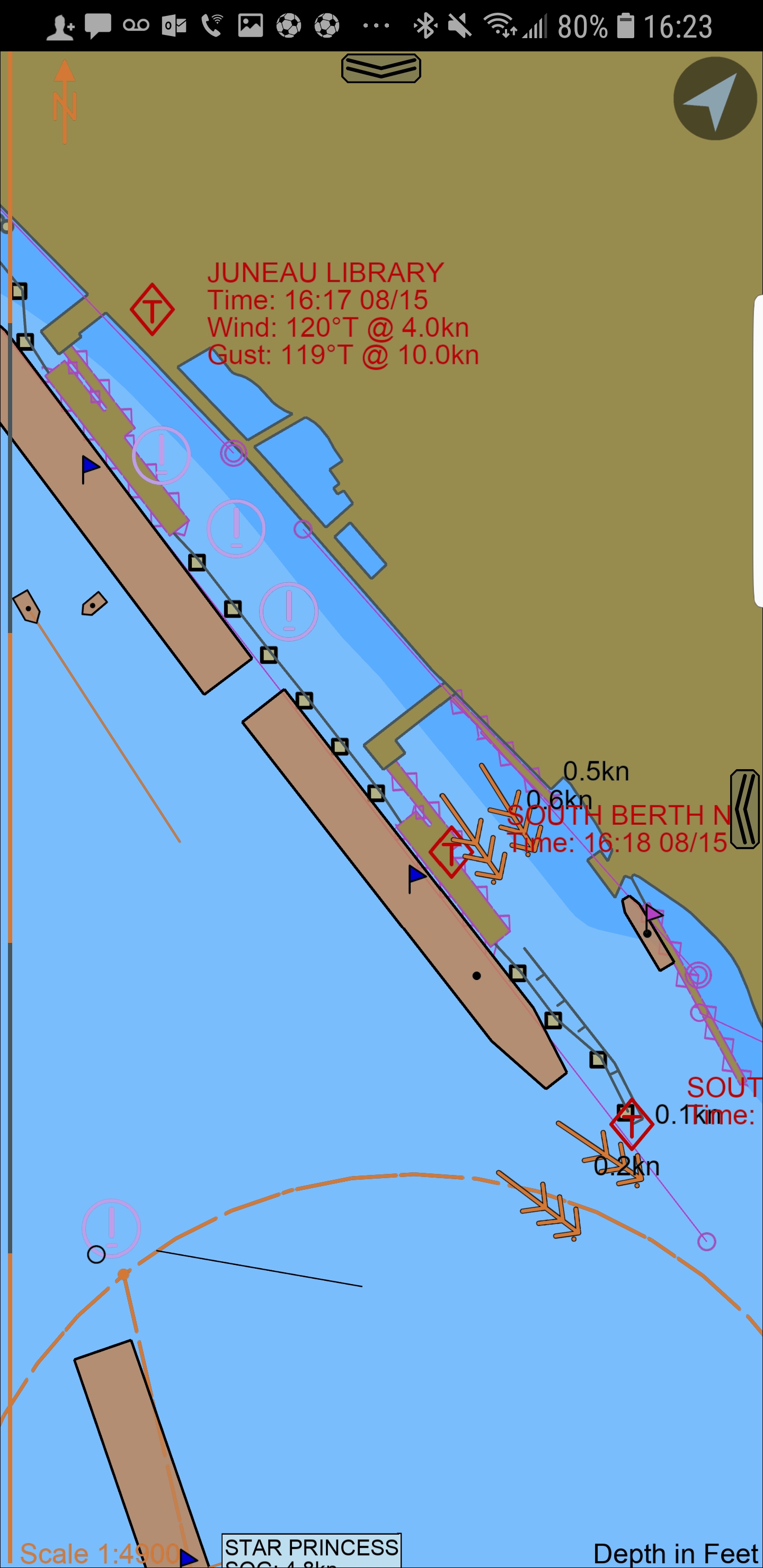 Charts
Scenic cruising depends on accurate and frequent updates

Accurate tide and current data
Bigger ships have lower tolerances
More ships requires tighter sequencing of traffic

Weather 
Predictions
Real-time
Juneau Harbor
3
Requests for NOAA Navigation Services & AOOS Data
Real-time weather/tides/currents data
Expansion of real-time current sensors

Improve ease of access to frequently used wx tools
i.e. Basic surface map

Updated surveys of rapidly retreating glaciers
Tracy Arm/Endicott Arm
Margerie Glacier, Glacier Bay
Gulf of Alaska
4
Real impacts of NOAA Navigation Services / AOOS Data
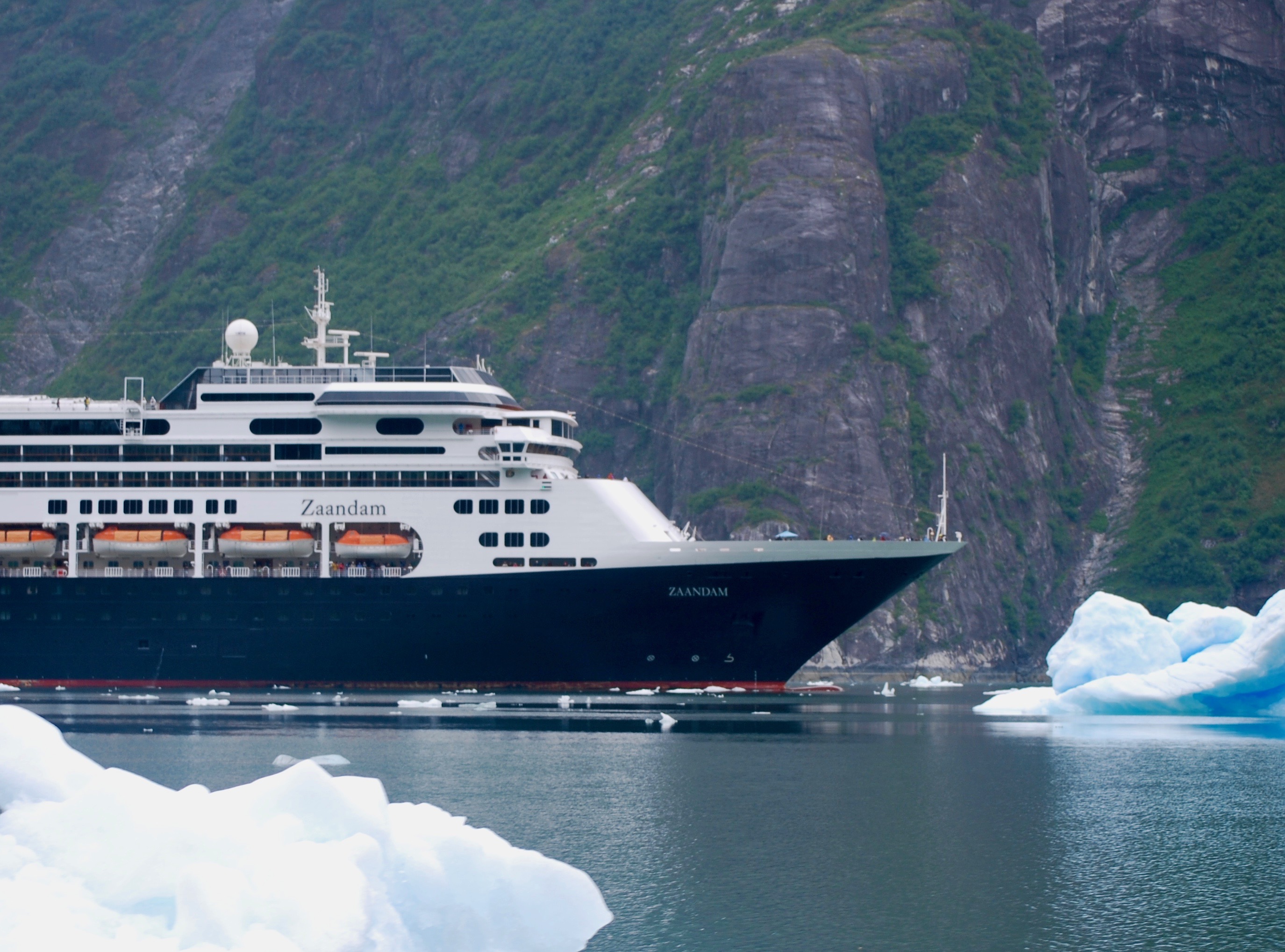 Objects in this fjord may be further than they appear
Margerie Glacier, Glacier Bay
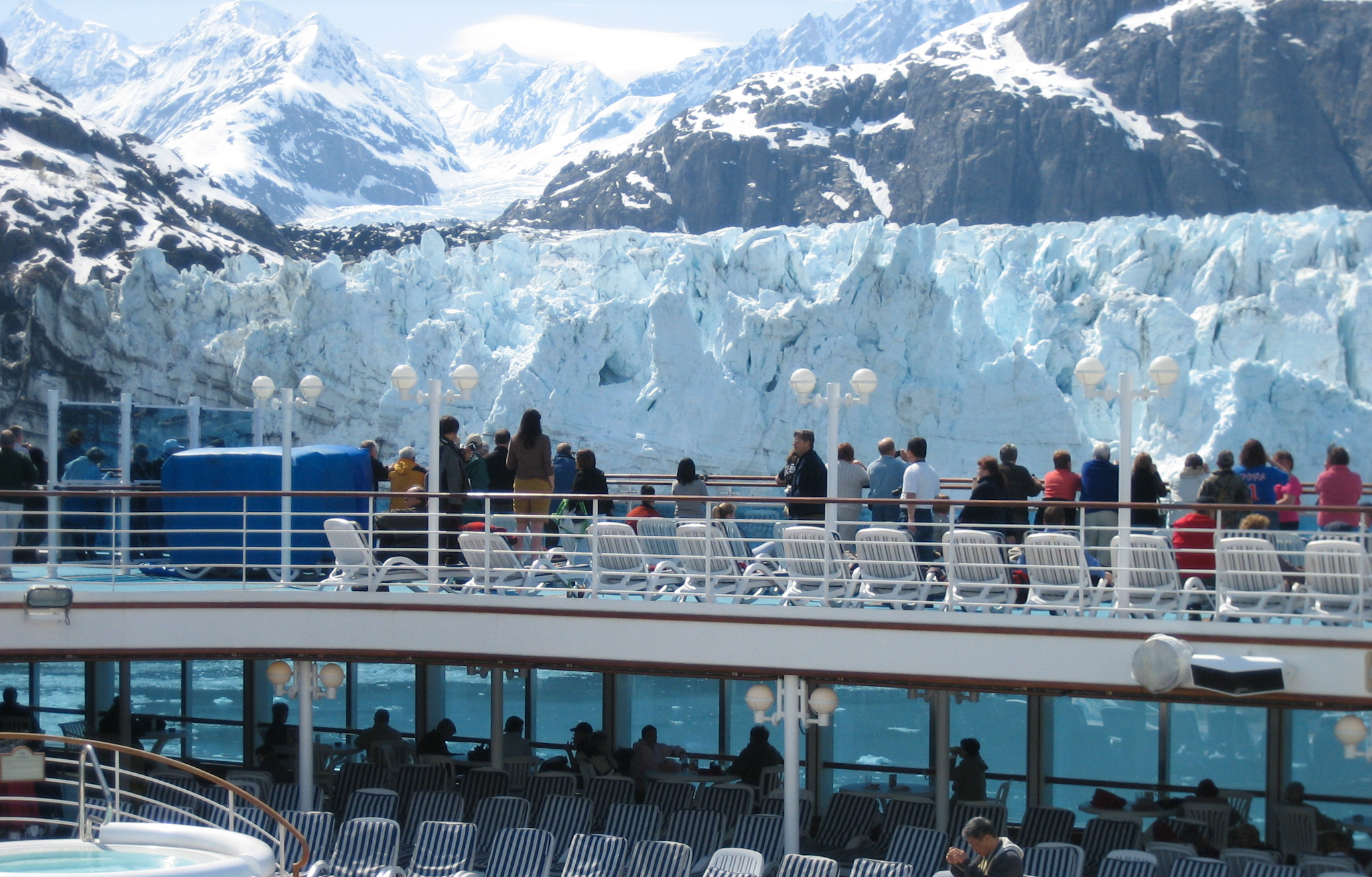 Tracy Arm
Even small bergs can make a big dent
5
Contact Information:
Captain Hans H Antonsen
Southeast Alaska Pilots’ Association
seapilot@att.net
6